ESCUELA NORMAL DE EDUCACION PREESCOLAR
ENGLISH A2.2
TEACHER: MAYELA ALEJANDRA DEL CARMEN GAONA GARCIA
 LEARNING EVIDENCE UNIT 1
Name of the project: IT´S A REALLY GREAT PLACE TO VISIT!
Aim: Give Ss practice using adjectives, adverbs and modal verbs to describe and recommend a place.
Preparation: Students create a city guide for tourists with information of an interesting place around the world. 
Materials: a ppt. with the speaking presentation of your city guide.

Plan
INDIVIDUAL WORK  Students elicit a city to talk about.
It must be shown as a paragraph (10 lines min.) with a creative design, and with the audio of your voice describing the City guide for tourists.
To start your guide, include brief information, introduce the beauty of the city that enchant and invite the reader imagine and desire to visit the city.
You can use the following questions to complete your guide. 
What are the best attractions that the city has?
What´s the first place you should visit there?
What is an exciting place to have fun on a Saturday night?
What´s a relaxing place to visit on a Sunday morning?
What´s a quiet place to read a book or to do some work?
What´s a really beautiful área or a typical dish that you shouldn´t miss?
What´s a dangerous area that you should avoid?
What places are usually too crowded?
Where can you excercise outdoors?
What fun things can you do for free?
What are some things you can´t do there?
Remind to use the vocabulary of the unit (adjectives to describe a place), the use of is and has, adverbs before adjcetives (a/an in case of singular) connectors and modal verbs can and should)
Example of a city guide for tourists
Saltillo is a great  place to visit
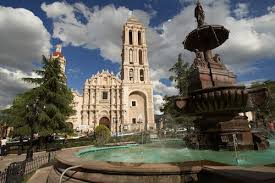 Saltillo is a Beautiful City, it´s fairly small but it´s very safe and quiet.
It is located in the State of Coahuila in Mexico. It has several museums, historic monuments, old plazas and some fancy stores, however they are not very cheap. You should visit the desert museum, you can see  many fossils and dinosaur skeletons……………………………………………………………………………….
ESCUELA NORMAL DE EDUCACION PREESCOLAR
ENGLISH A2.2
TEACHER: MAYELA ALEJANDRA DEL CARMEN GAONA GARCIA
LEARNING EVIDENCE RUBRICS